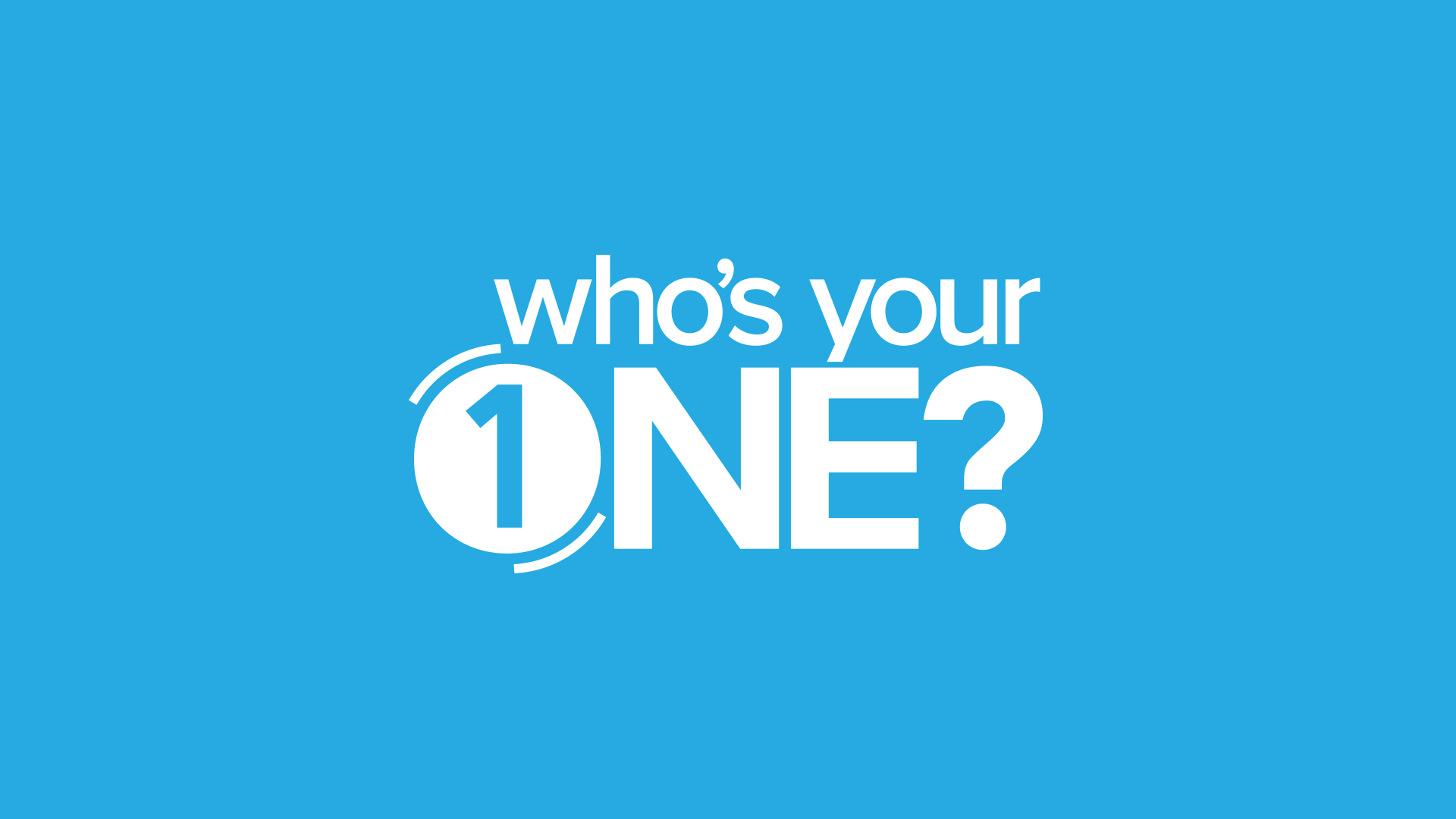 45 Philip found Nathanael and said to him, “We have found him of whom Moses in the Law and also the prophets wrote, Jesus of Nazareth, the son of Joseph.” 46 Nathanael said to him, “Can anything good come out of Nazareth?” Philip said to him, “Come and see.” 49 Nathanael answered him, “Rabbi, you are the Son of God! You are the King of Israel!” John 1:45-46,49 (ESV)

45 “Again, the kingdom of heaven is like a merchant in search of fine pearls, 46 who, on finding one pearl of great value, went and sold all that he had and bought it.  Matthew 13:45,46 (ESV)
Pray for Opportunities – Ask the Holy Spirit to cause people to be hungry for the truth & that your paths will cross.

Encourage One Another – Ask each other how things are going in sharing our faith with others.

Persevere – Don’t give up! Remember it is ONLY GOD who CAN SAVE.

Remember Your Calling – If you belong to Jesus, you are committed to His mission.
Each disciple, invites one unbeliever to breakfast, lunch or dinner this year & shares their testimony.

Invite one family in your neighbourhood to your home. Share your story of how you came to know Jesus.

Invite one unbeliever to meet the Redeemer family with you.
 
Challenge: Each One, Bring One!
God’s KINDNESS is meant to lead us to repentance. Rom. 2:4
Fuelled by disobedience.
A lack of growth leads to a diminished desire to share Jesus with others.
“All Religions Lead To God” is a prevailing opinion. 
Subtle belief that “good” followers will make it to heaven outside of true Christian conversion.
Undermines the urgency of placing one’s faith in Christ. Hell is real! One must escape the wrath of God, and JESUS is THE ONLY REFUGE.
What priority do you give to reaching the lost? 
eg Time with believers cf Time with unbelievers
A lot of people are open to faith discussions. 
Remember: generally, people are not rejecting you but God.
The one true God insists there can be no other gods. The Christian message speaks of a “narrow way” & “no other name under heaven” & “I am the way”.
For many reasons, you may have given up witnessing. Embrace the challenge of stepping out again.
It is important to have respected friends who encourage & challenge us to reach out to others with the Good News.
When was the last time you invited someone to spend time with the Redeemer Church family? eg LG Social, Sunday gathering.
Churches must have a passion for the lost. This is God’s heart!
Reflection

Will you actively pursue God for opportunities to be a witness?

Will you ask someone to get alongside you to encourage & stir you to press on in making Jesus known?

  Will you persevere in the sure knowledge that it is God alone who saves.